ASTR 535
Observational Techniques
Fall 2019 (10/23)
Instruments / Detectors
11/2
Questions


Imaging data reduction
World coordinate systems
Running notebooks remotely
11/7
Questions
Discussion


Imaging data reduction
11/9
Questions
Discussion
Fibers


Different types of spectrographs : data
Data puzzles
Imaging data reduction
11/14
Questions
Discussion

Spectrographs
Imagine someone said they were building a new spectrograph for the 3.5m. What performance information would you like to know about it to assess its scientific capabilities?

Canvas: Spectrograph resolution
11/16
Questions
Discussion

Detectors
Basic principles
Characteristics
Digitization
Optical and IR detectors

KOSMOS : measuring the gain and dispersion
11/28
Discussion/questions
Final

IR observing and data reduction
Similar techniques in the optical for faint objects
Dithering
Nod and shuffle

KOSMOS : measuring the gain and dispersion
IR data inspection: TSPEC slit viewer
11/30
Discussion/questions
Final

Measuring the gain

Spectroscopy data reduction demo:
KOSMOS
ARCES
TSPEC
Instruments
General considerations
Location of optics: near focal plane vs near pupil
Throughput : transmission and reflection
Refractive vs reflective optics
achromats
Instrument examples
Field flatteners
Focal plane reimagers
Why?
Pupil reimagers
Field lens
Motivations
Adaptive optics
Minimize size of optics, e.g. https://www.rp-photonics.com/field_lenses.html
Coronagraphs
IR instruments and cold pupil stops
Filters
classification by width
Broad-band
Medium-band
Narrow band
Classification by type
Colored glass
Interference filters: partially reflecting parallel surfaces
mλ = 2nd cosθ
Dependences on angle of incidence: implication for filter location and bandpass variation in different optical systems (c.f. Coronado solar telescopes)
Note also antireflection coatings
Imaging spectroscopy: Fabry-Perot interferometer
the etalon: a tunable interference filter
Tuned by changing index of refraction, tilt
Location of etalon in collimated beam
Implication: different bandpass at different field angle
Fabry-Perot data cubes
Dispersing spectrographs
Basic design
Focal plan reimager, with a dispersing element
Dispersing elements:
Diffraction grating
Prism
Basic spectrograph user characteristics
dispersion
Angular dispersion (angle per wavelength, e.g. radians/A) : dispersing element
Linear dispersion (distance per wavelength e.g. mm/A) : dispersing element + camera lens
Inverse linear dispersion (wavelength per distance, e.g. A/mm or A/pixel)
resolution
throughput
Spectrographs
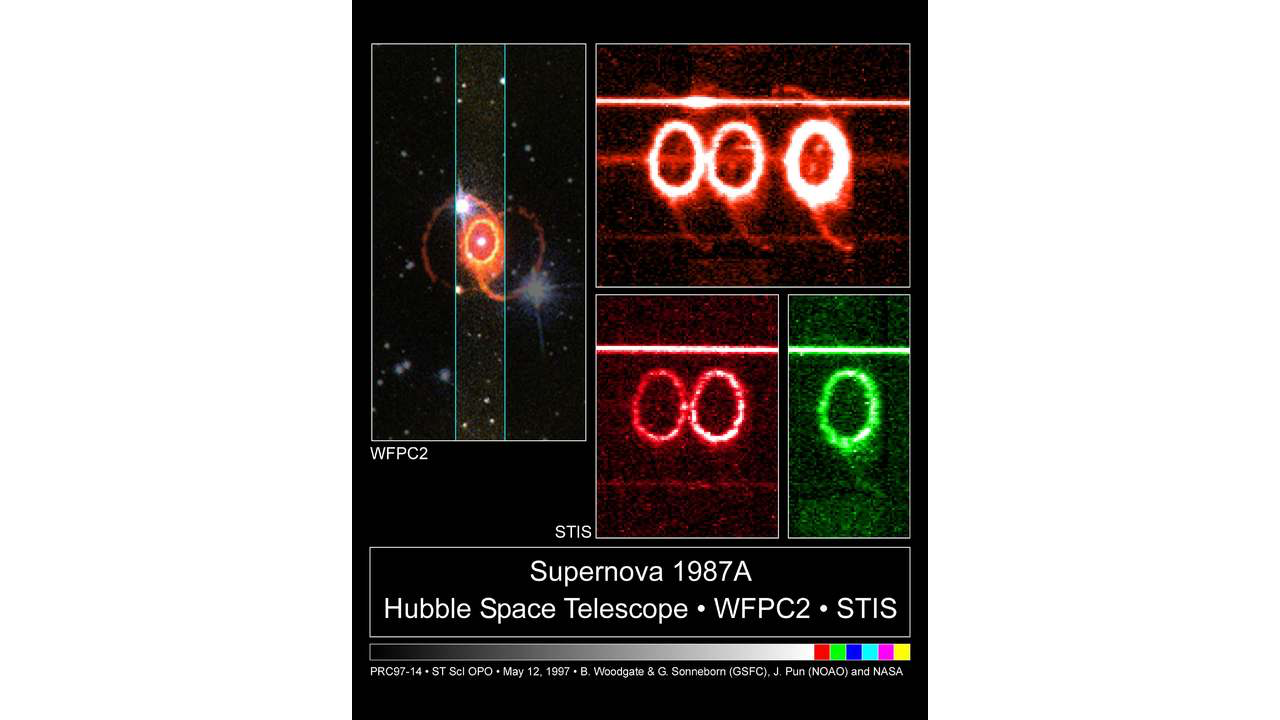 Astronomical spectrographs
Slitless spectroscopy
E.g. grism
Implication for sky background
Long-slit spectroscopy
multiobject spectroscopy with slitlets
Image slicers:
Fiber spectrographs
Integral field spectrograph
Dispersing elements
Prisms
Diffraction gratings: multi-slit interference (note this is not spectrograph slit!)
Grating equation
mλ = σ(sinβ + sinα)
Orders and order overlap
Echelle spectroscopy
Anamorphic magnification
Grating throughput/efficiency and grating blaze
Volume phase holographic (VPH) gratings
Detectors
Basic types:
Photographic
Photoelectric detectors
Photoelectric effect
Photon counter: photons make “events”
Photomultipliers
Photon counting arrays
Photon collector: photons generate photoelectrons
Different materials: Si, HgCdTe, InSb, PtSi
Different readout electronics: CCD, CMOS, IR multiplexer
Detector characteristics
Quantum efficiency
Size / resolution elements
Discovery efficiency : size * QE
Readout effects
Readout noise
Pattern noise / fixed pattern noise
Dark current
Linearity
Full well
More detector characteristics
Others
Defects
Modulation transfer function
fringing
Readout speed
Saturation behavior
Hysteresis
reciprocity
Digitization
CCDs
Readout method
Charge transfer 
CTE
Deferred charge
binning
QE
Front side vs back side thinned
CMOS detectors
Complementary metal oxide semiconductor 
Readout method
Readout speed
Pros/cons vs CCDs
IR detectors
Readout method: multiplexer
Non-destructive readout
Reset (kTC) noise
Readout noise
Readout modes
Doubly correlated sampling
Fowler sampling
Up the ramp sampling
UV detectors
Because of low background, photon counting devices are often preferred